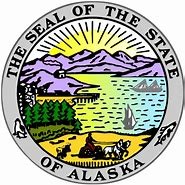 Community Development Block Grant-Mitigation Action Plan Development and Risk Assessment Overview
Public Hearing-State of Alaska
8/22/2022
Contents
Introduction and Overview
Purpose for today’s public hearing
CDBG-MIT Introduction and Activities
Most Impacted and Distressed Areas
Mitigation Needs Assessment
Hazard Profiles
Critical Facilities
Action Plan Timeline
Opportunity for Discussion and Comments
[Speaker Notes: Agenda is presented in roughly the order of the contents of the MNA within the action plan.]
Introduction and Overview
Purpose of Today’s Public Hearing
The Department of Housing and Urban Development (HUD) has allocated $2,288,000 in Community Development Block Grant funds for Mitigation (CDBG-MIT) to Alaska in response to the 2018 Cook Inlet Port McKenzie Earthquake.
The purpose of today’s informational workshop and public hearing is to provide residents an opportunity to:
Ask questions about the goals of the CDBG-MIT funding
Understand the Risk Assessment methodology used to prioritize risks
Provide comments regarding mitigation needs in your community to protect from future disaster events
Comments will be accepted following this presentation orally and in writing through email, postal mail, and Fax.
The State will post a draft Action Plan on its website shortly and will continue to solicit comments and hold additional public hearings before submitting a final plan to HUD
4
What are CDBG-MIT Funds?
On January 6, 2021, HUD issued a Federal Register Notice allocating CDBG-MIT funds to Alaska 
HUD previously awarded Alaska $35 million in CDBG Disaster Recovery (CDBG-DR) funds explicitly for disaster recovery efforts.
The Notice requires that all activities supported by CDBG-MIT funds must meet HUD's definition of mitigation:

Activities that increase resilience to disasters and reduce or eliminate the long-term risk of loss of life, injury, damage to and loss of property, and suffering and hardship, by lessening the impact of future disasters

The CDBG-MIT funds represent a unique and significant opportunity to carry out strategic and high-impact activities to mitigate future disasters
At least 50% of the funds must be used in the HUD-identified Most Impacted and Distressed Area (Municipality of Anchorage) and the remaining funds may be used in the State-identified MID Area (Matanuska-Susitna and Kenai Peninsula Boroughs)
5
HUD CDBG-MIT Objectives
Support data-informed investments in high-impact projects which will reduce risks attributable to natural disasters
Place focus on repetitive loss of property and critical infrastructure
Build capacity of States and local governments to analyze disaster risks and to update hazard mitigation plans through data and meaningful community engagement
Support the adoption of policies that reflect local and regional priorities having long-lasting effects on community risk reduction
6
[Speaker Notes: HUD has allocated close to $20 billion in CDBG-MIT funds beginning in 2019 to states and local jurisdictions throughout the country.  CDBG-MIT grants represent an effort by the Federal government to aid communities in their work to reduce risk to future disaster impacts.]
CDBG-MIT Eligible Activities
CDBG-MIT funded activities must:
Meet the definition of mitigation as described in the Federal Register Notice
Address the current and future risks identified in the Mitigation Needs Assessment
Prioritize Low-to-Moderate (LMI) communities

Examples of uses are:
Resiliency Planning: Gather information on hazard risks and vulnerabilities to develop land use plans, guide capital investments, and make upgrades to mapping and data systems. 
Public Infrastructure:  Update and improve roads, bridges, energy grids, drainage systems and more to reduce risks of flood, earthquakes, landslides, avalanches, tsunamis, wildland fire, high winds, and extreme weather.
Mapping and Modeling: Improve modeling capacity and data sharing agreements, and perform structural risk analysis for critical facilities and comprehensive hazard mapping.
Alert Systems: Improve tsunami alert system (timeliness and maintenance).
7
[Speaker Notes: LMI = household income is below 80% of the Area Median Income, calculated through HUD and Census data. “The Area Median Income for Anchorage is $116,300. 
The Area Median Income for the Matanuska-Susitna Borough and the Kenai Peninsula Borough is $94,800.”]
Most Impacted and Distressed Areas (MIDs)
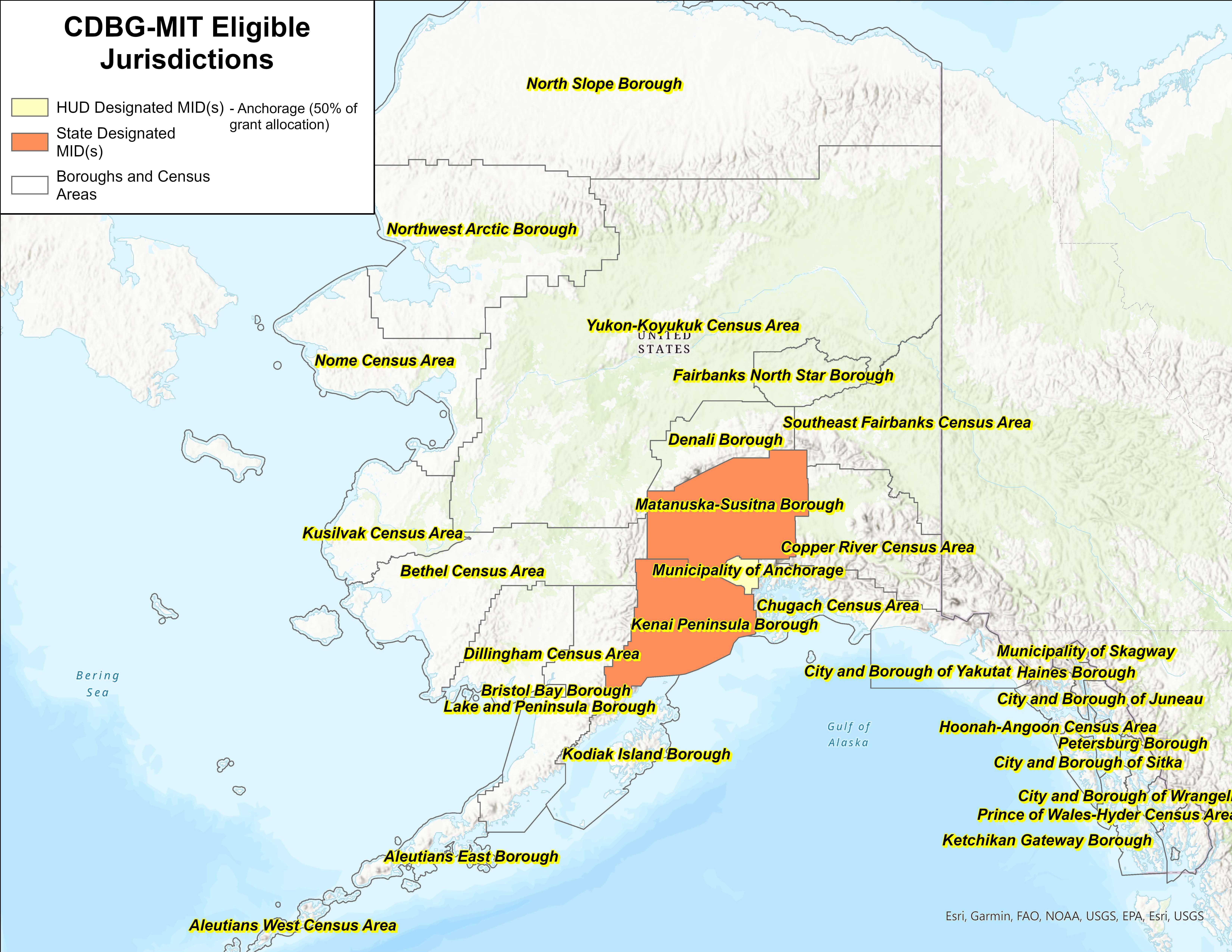 A minimum of 50% of funds must be allocated to the HUD-identified MID area, Anchorage

The remaining funds may be allocated to Alaska's identified MID areas, Matanuska-Susitna and Kenai Boroughs
8
[Speaker Notes: HUD MID: HUD uses best available disaster impact and recovery needs data to determine areas with the greatest need for federal aid. 
State MID: Alaska has supplemented HUD data with local and regional data and knowledge and determined that Matanuska-Susitna Borough and the Kenai Peninsula Borough  also have needs resulting from the disaster and are eligible for Federal aid.]
Prioritizing Community Lifelines and Critical Facilities
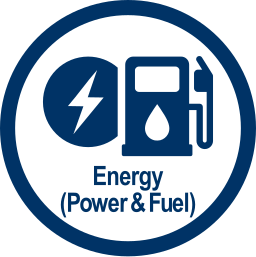 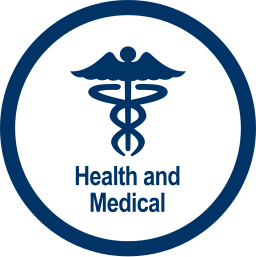 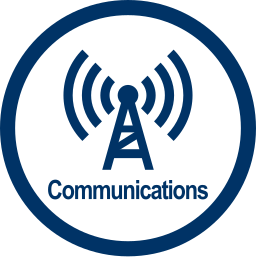 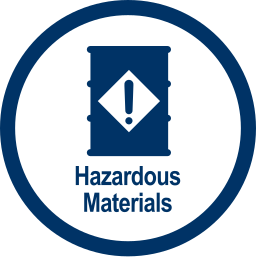 Infrastructure
Alerts, warnings, and messages
911 and dispatch
Responder communications
Finance
Power (Grid)
Fuel
Medical Care
Patient movement
Public Health
Fatality Management
Medical supply chain
Facilities
HAZMAT
Pollutants
Contaminants
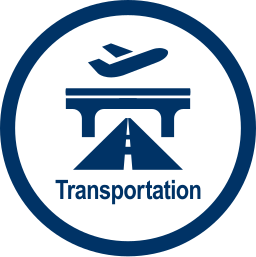 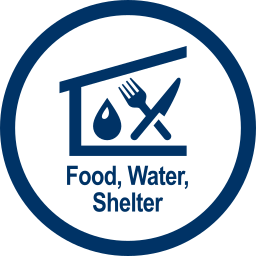 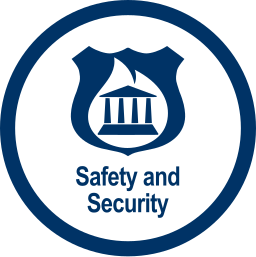 Food
Water
Shelter
Agriculture
Law enforcement/Security 
Fire Service
Search and Rescue
Government Service
Community Safety
Highway/Roadway
Mass Transit
Railway
Aviation
Maritime
9
[Speaker Notes: CDBG-MIT grant guidelines require grantees to consider the mitigation needs of essential services and infrastructure systems that communities rely on to function.]
Mitigation Needs Assessment
[Speaker Notes: Add notes –]
Mitigation Needs Assessment
The Mitigation Needs Assessment is a risk-based assessment that summarizes the natural threats and hazards in the Municipality of Anchorage, the Matanuska-Susitna Borough, and the Kenai Peninsula Borough. HUD identified these jurisdictions as Most Impacted and Distressed (MID) by the 2018 Cook Inlet Earthquake
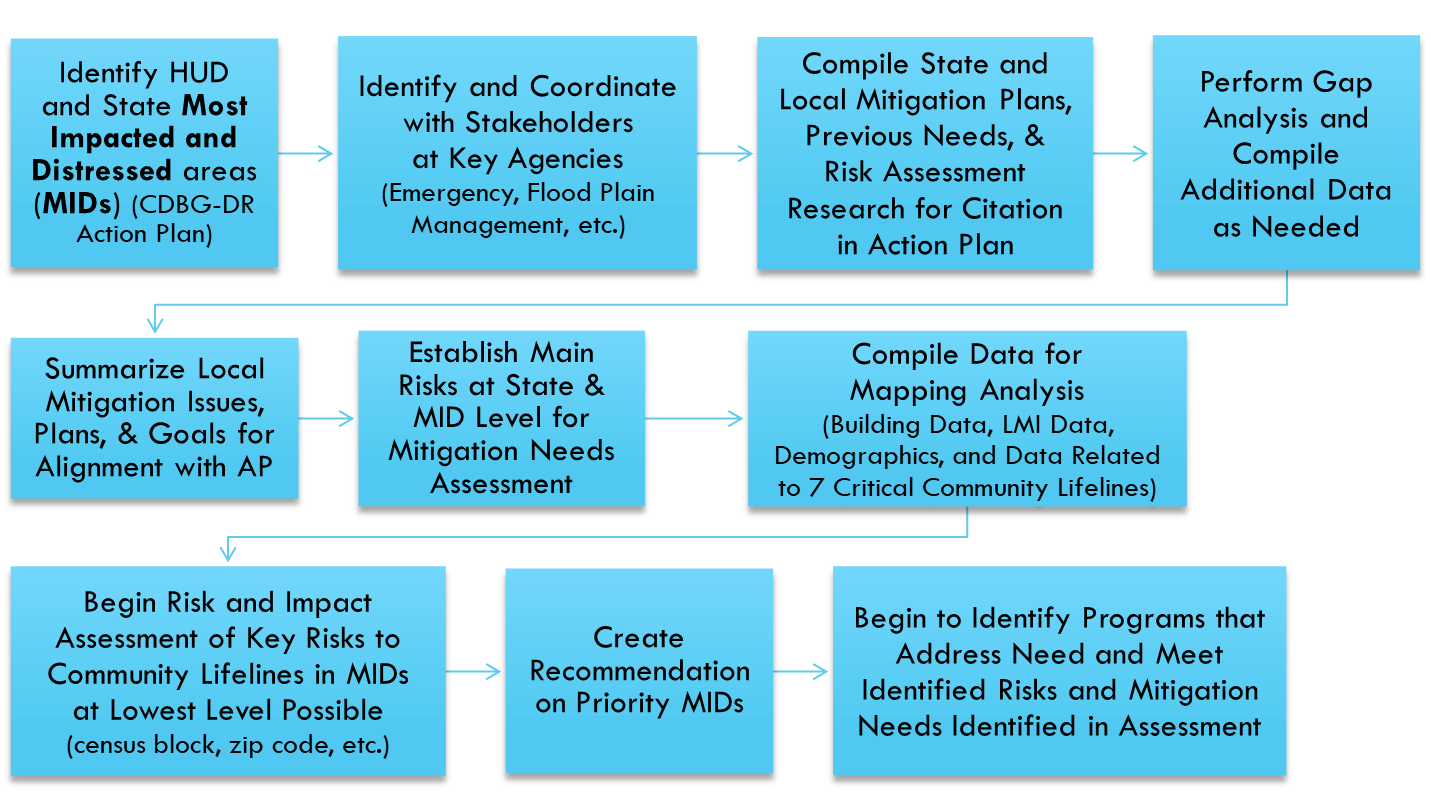 11
[Speaker Notes: Each grantee must conduct a mitigation needs assessment of the areas impacted by a disaster, which should inform the CDBG-MIT activities that Alaska will fund.]
Identification of Hazards
Hazards Appearance in HMPs
Analysts identified the greatest risk hazards as those natural hazards profiled in the Alaska Hazard Mitigation Plan (HMP) and were identified in each jurisdictions’ hazard mitigation plans. 

Through these criteria, analysts chose and profiled eight hazards: 
Flooding
Wildfire
Earthquake
Tsunamis
Landslides (Ground Failure) 
Severe Winter Storms
Volcanoes
Cryosphere Hazards

Sub-hazards analyzed include Erosion, Ice/Sleet and Snowstorms, and Avalanches.
12
[Speaker Notes: While the MNA profiles 8 hazards, for the sake of this presentation we chose four to highlight: 

Flooding - due to its likelihood of occurrence and that it is one of the most costly hazards, 
Earthquakes - due to the context of this Action Plan, severity and frequency, 
Tsunamis - as requested by the client and opportunities for mitigation and lastly,
Landslides (Ground Failure) and Avalanches - due to their threat to human life. 

Alignment amongst all HMPs was an important consideration for choosing these four hazards.]
Prioritizing Lifelines and Critical Facilities
Community Priorities

Transportation is a key priority that is under threat from a number of natural hazards across multiple  hazard mitigation plans. It is important to protect given the growth of the state and to provide quick response and evacuation.
Schools, libraries, and community centers are highly valued across all HMPs. They also serve as places of shelter and recovery for communities during disasters.

Recommendations
Ensure that critical facilities (hospitals, utilities, municipal buildings) have adequate backups.
Implement local planning efforts to ensure that critical facility staff have the knowledge and means to operate when the facility is under threat.
Conduct studies and modeling prioritizing vulnerabilities to critical facilities.
Lifeline Priorities in HMPs
13
[Speaker Notes: This matrix captures each HMPs reference to FEMA’s community lifelines. Listed to the left are the 7 community lifelines created by FEMA:  Safety & Security, Food, Water, Shelter, Health and Medical, Energy, Communications, Transportation, and Hazardous Material.  FEMA’s community lifelines ensures that all aspects of a community are considered when evaluating hazards and facilities that have social, economic, and cultural value for a community.

Transportation is an important lifeline identified in all HMPs. Roads as well as infrastructure related facilities like ports and railroads have been identified as vulnerable by local and state HMPs, especially to hazards like flooding, earthquakes, and tsunamis. 

Schools are also an important lifeline mentioned in all HMPs as well as in public comments. Schools are important part of communities life, and during disasters they often serve as shelters or places where communities can gather and gain access to resources and information.

Extensive studies and plans need to be developed for these critical yet vulnerable assets that provide economic, social, and cultural value to communities in order to guide mitigation investments.]
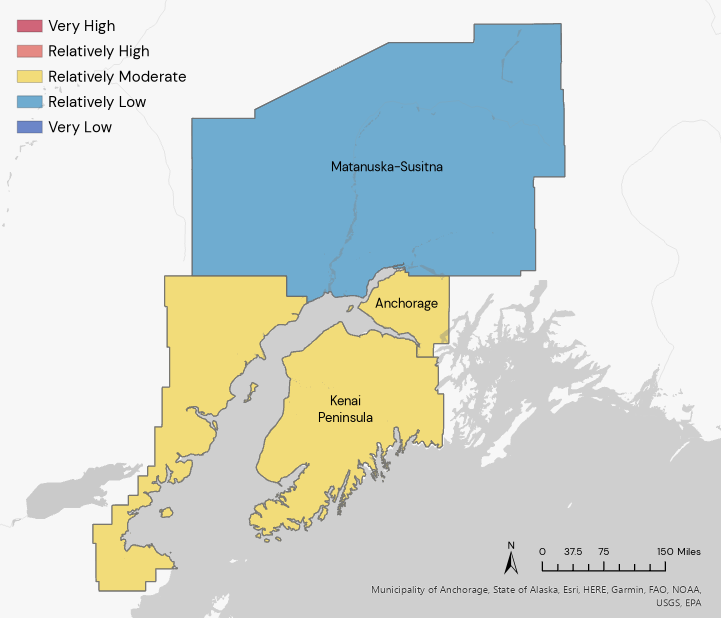 FEMA National Risk Index (0-100)
Municipality of Anchorage – 17
Avalanche– 37
Earthquake – 18
Winter Weather – 8
* Higher risk than 89% of US counties
Kenai Peninsula Borough - 14
Avalanche– 60
Volcanic Activity – 55
Tsunami – 18
* Higher risk than 81% of US counties
Matanuska-Susitna Borough - 10
Avalanche– 38
Earthquake – 10
Riverine Flooding – 4
* Higher risk than 54% of US counties
14
14
[Speaker Notes: FEMA’s National Risk Index is a tool that generate composite risk scores for communities across the US. The Risk Index uses available source data for natural hazard and community risk factors to develop scores between 0 and 100 to help illustrate the relative risk for 18 natural hazards.  

The score uses Expected Losses from disasters, Social Vulnerability, and Community Capacity to create a standard score. 

The above slide shows the risk index for the top three hazards in each jurisdiction. 

The numbers in this presentation are rounded for clarity

It is a useful tool to illustrate comparative, combined risk to natural hazards. However, it is notable that Alaska doesn’t receive risk scores for some hazards due to insufficient data. (ex. Coastal inundation, land slides)

All boroughs rank higher in risk than the Alaska overall average of 6.14. Kenai Peninsula Borough and the Municipality of Anchorage rank above the national average of 10.60. Notably, the Municipality of Anchorage has the highest NRI in the state and only 11% of counties nationally have higher risk composite scores.]
Mitigation Needs Identified in Hazard Analysis with Example Activities
Structural Interventions
Alert Systems
Planning & Building Codes
Improve tsunami alert system (timeliness and maintenance)
Implement new zoning laws & adopt higher planning standards
Have local communities adopt most recent International Building Code (IBC) standards for future construction
Install seismic retrofits
Relocate vulnerable structures out of hazard prone areas 
Install combined heat and power systems at critical facilities
Capacity Building
Mapping & Modeling
Support vulnerable communities to participate in NOAA Tsunami Readiness Program
Provide capacity for local communities to conduct analyses for certification processes and local planning efforts
Improve modeling capacity and data sharing agreements
Perform seismic and structural analysis for critical facilities
Conduct comprehensive flood mapping
15
[Speaker Notes: Through the needs assessment, we have identified types of mitigation activities that can be funded with the grant. In coordination with the state and jurisdictions, will decide on how the funding will be used and publish a draft Action Plan that communicates the chosen activities for public comment.]
Action Plan Timeline
CDBG-MIT Action Plan Timeline
After the Action Plan is approved, Alaska may make changes through a formal amendment process. The state can shift funds to different activities and must solicit comment from the public before finalizing a new plan.
17
Public Engagement Schedule for Pre-Action Plan Comments
People who would like to provide public comments will each be given time to speak during the hearing.
Those wishing to speak are encouraged to bring a written copy of their comments.
Written public comments may also be submitted by:

- Email: ced.cra.cdbgmit@alaska.gov

- Postage Mail: 

State of Alaska
Department of Commerce, Community, and Economic Development
550 W. 7th Ave. Ste . 1650, Anchorage, AK 99501

- FAX: 907-269-4563

*Label or Note your comment is for Alaska CDBG-MIT

For additional information, please visit the Alaska Department of Commerce, Community, and Economic Development 
 https://commerce.alaska.gov/web/dcra/GrantsSection/CDBG-MIT.aspx
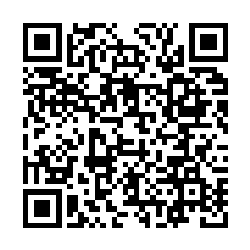 QR code links to Alaska DCCED CDBG-MIT page for more information
18
Questions?
Comment Period
[Speaker Notes: We will now provide the audience an opportunity to submit comments on the use of CDBG-MIT funds.]